Formulários Digitais da DRH
Webinar 3 de junho de 2025
Formulários  CONNECT
Formulários DRH
A partir de 3 de junho de 2025, os formulários dos Docentes e Investigadores  passarão a ser submetidos no CONNECT.
Como funciona hoje?Os processos são suportados em papel
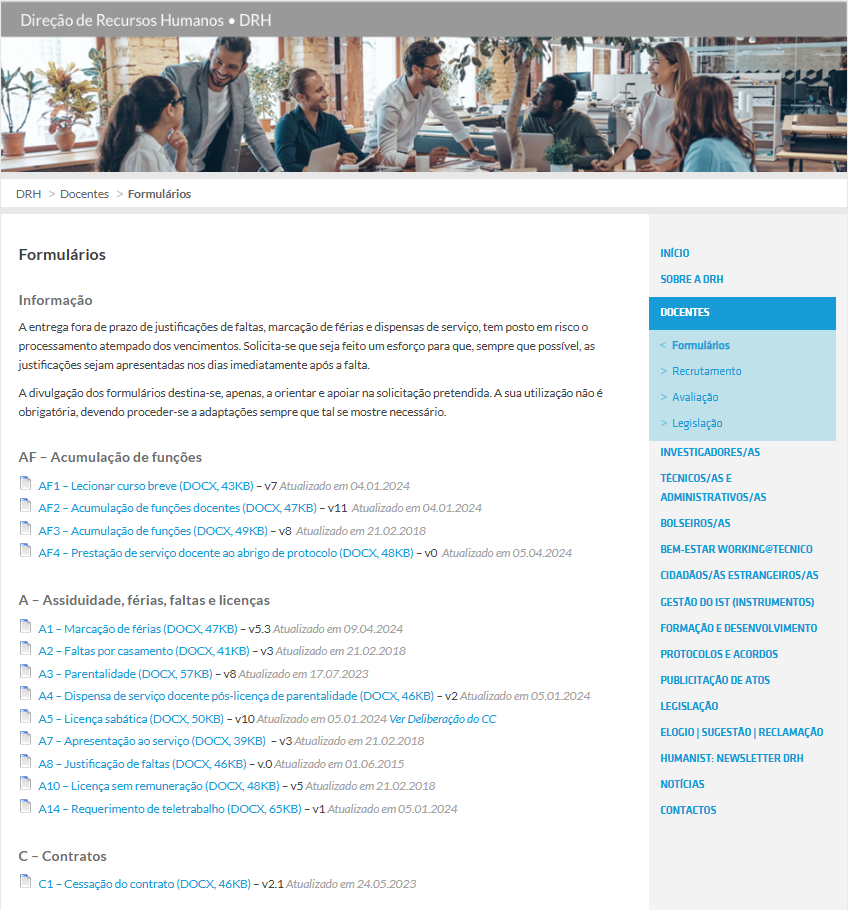 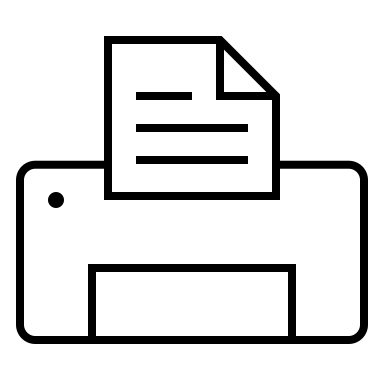 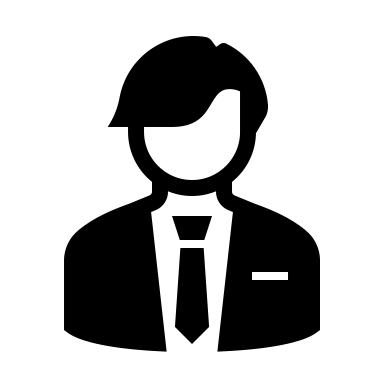 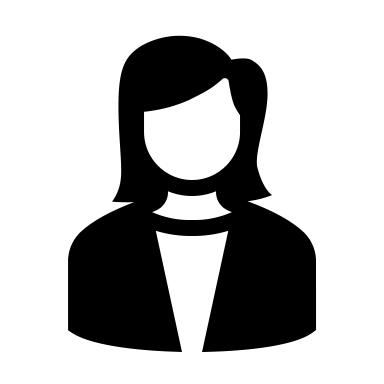 Núcleos de RH
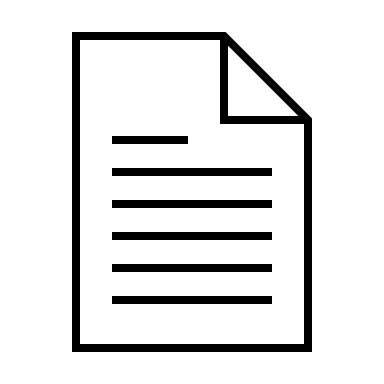 Imprimir e preencher
Enviar para RH
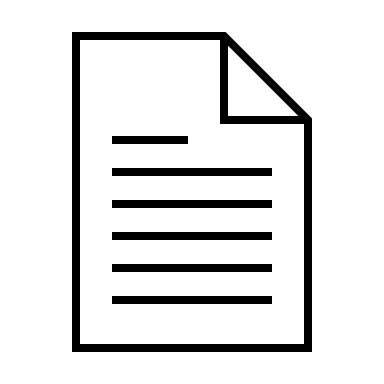 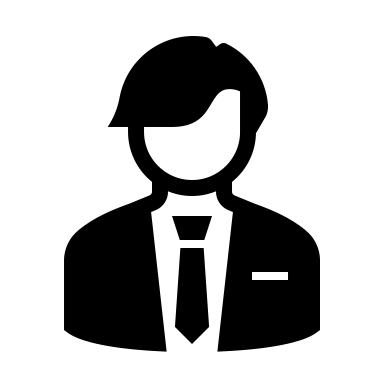 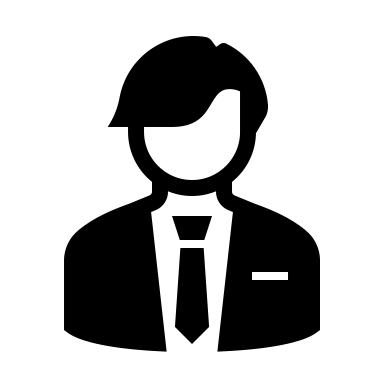 Pedir assinaturas
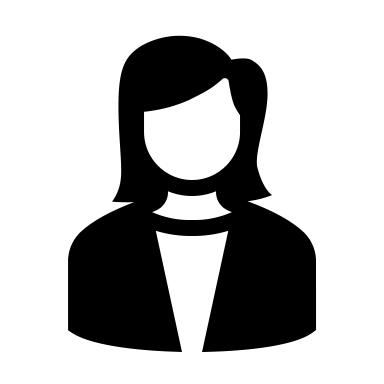 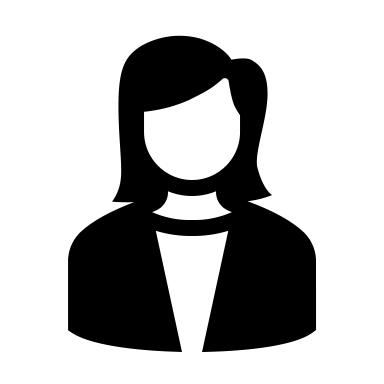 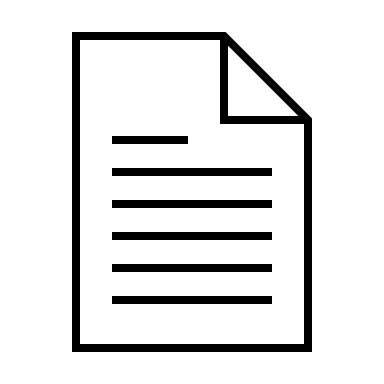 Cadeia de autorização
Docentes e Investigadores
O que vai mudar?Os processos serão suportados numa plataforma digital centralizadora de todas as interações
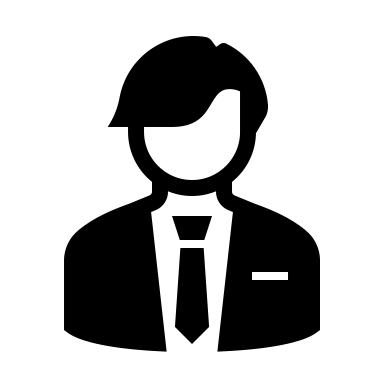 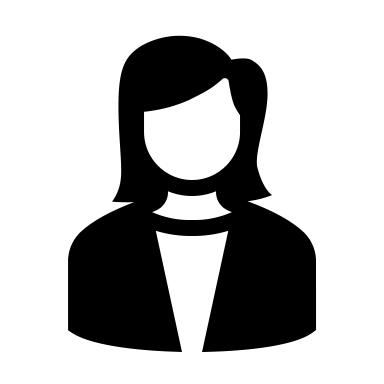 Executar o processo
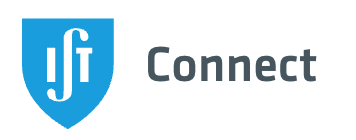 Núcleos de RH
Selecionar,  preencher e remeter o formulário
Autorizar
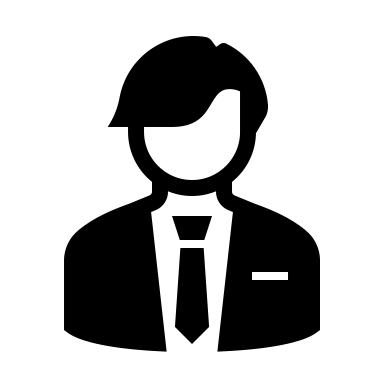 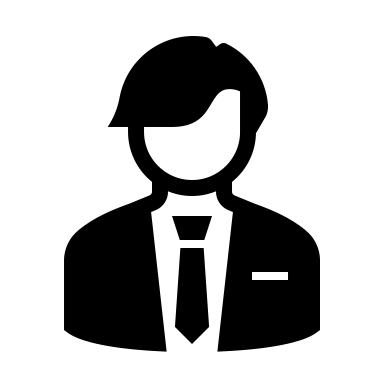 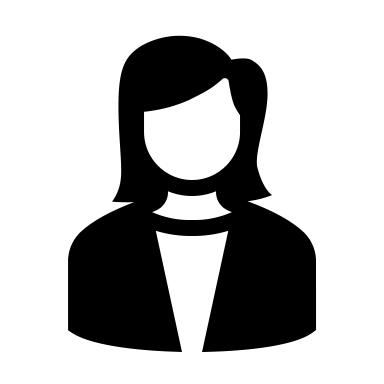 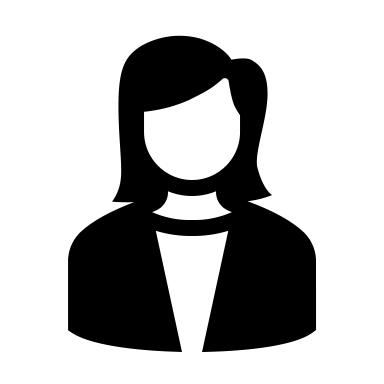 Cadeia de autorização
Docentes e Investigadores
Vantagens
Uniformização do acesso aos serviços 
Acompanhamento sobre o estado atual de cada pedido
Eficiência
Mais sustentabilidade (p.e., redução da utilização de papel)
Histórico de pedidos
Pesquisa de histórico de pedidos
Fluxograma
Está conforme
Segue o fluxo de autorizações
Docente / Investigador tem de preencher novo formulário, dando origem a novo processo
Não está conforme – DRH rejeita o formulário
Docente / Investigador preenche e submete o formulário
DRH valida o formulário
DRH concede novo prazo para revisão
Docente / Investigador não cumpre prazo: pedido volta à DRH
Necessita de retificação – DRH devolve o pedido ao Docente / Investigador para revisão (com prazo)
DRH rejeita o pedido
Docente / Investigador retifica o formulário
DRH valida e segue o fluxo de autorizações
Notificações
Docente / Investigador recebe notificação no seu e-mail quando:
O pedido é validado pela DRH;
O pedido é devolvido pela DRH para revisão;
O pedido é rejeitado pela DRH;
O processo é concluído.
Acesso Formulários CONNECT
Acessos ao CONNECT
Página do Técnico
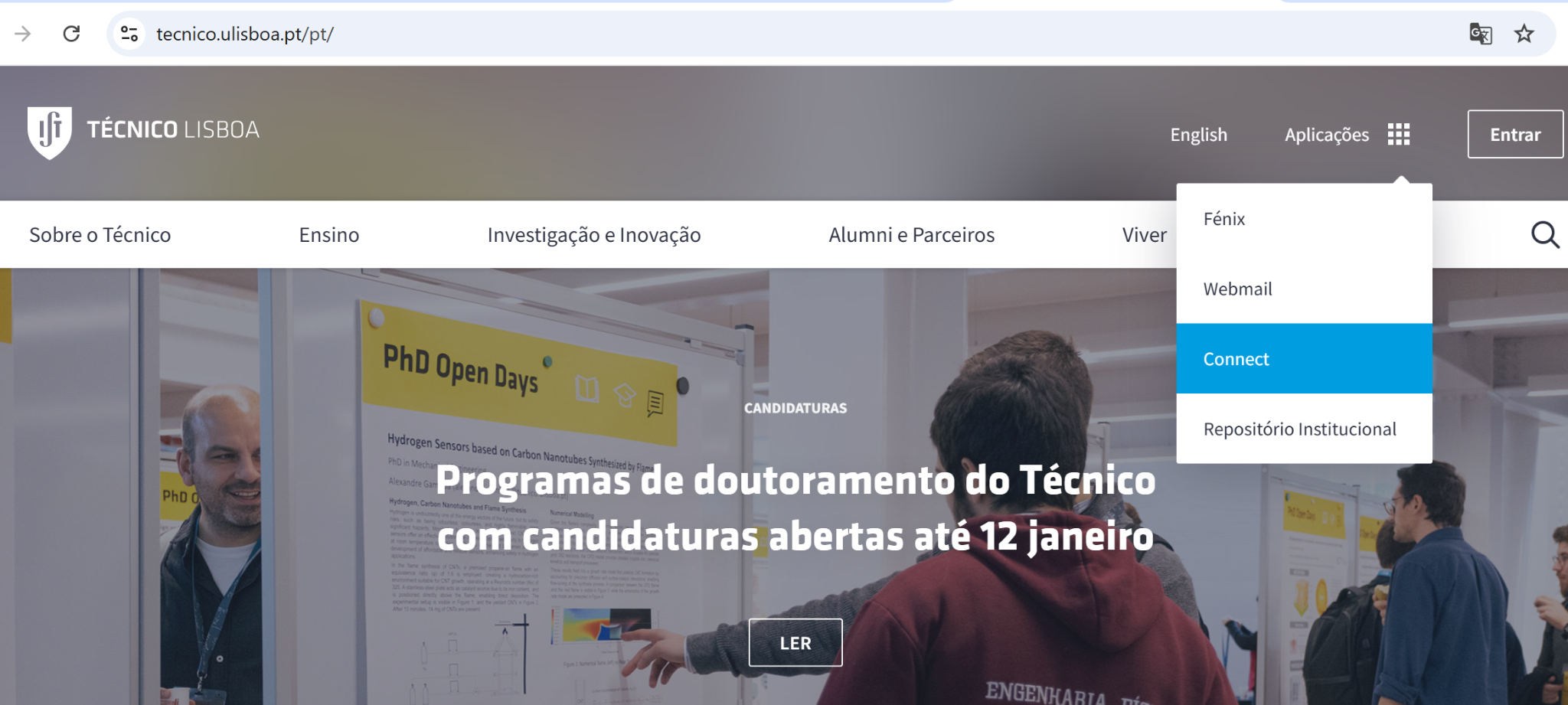 Alterar idioma no CONNECT
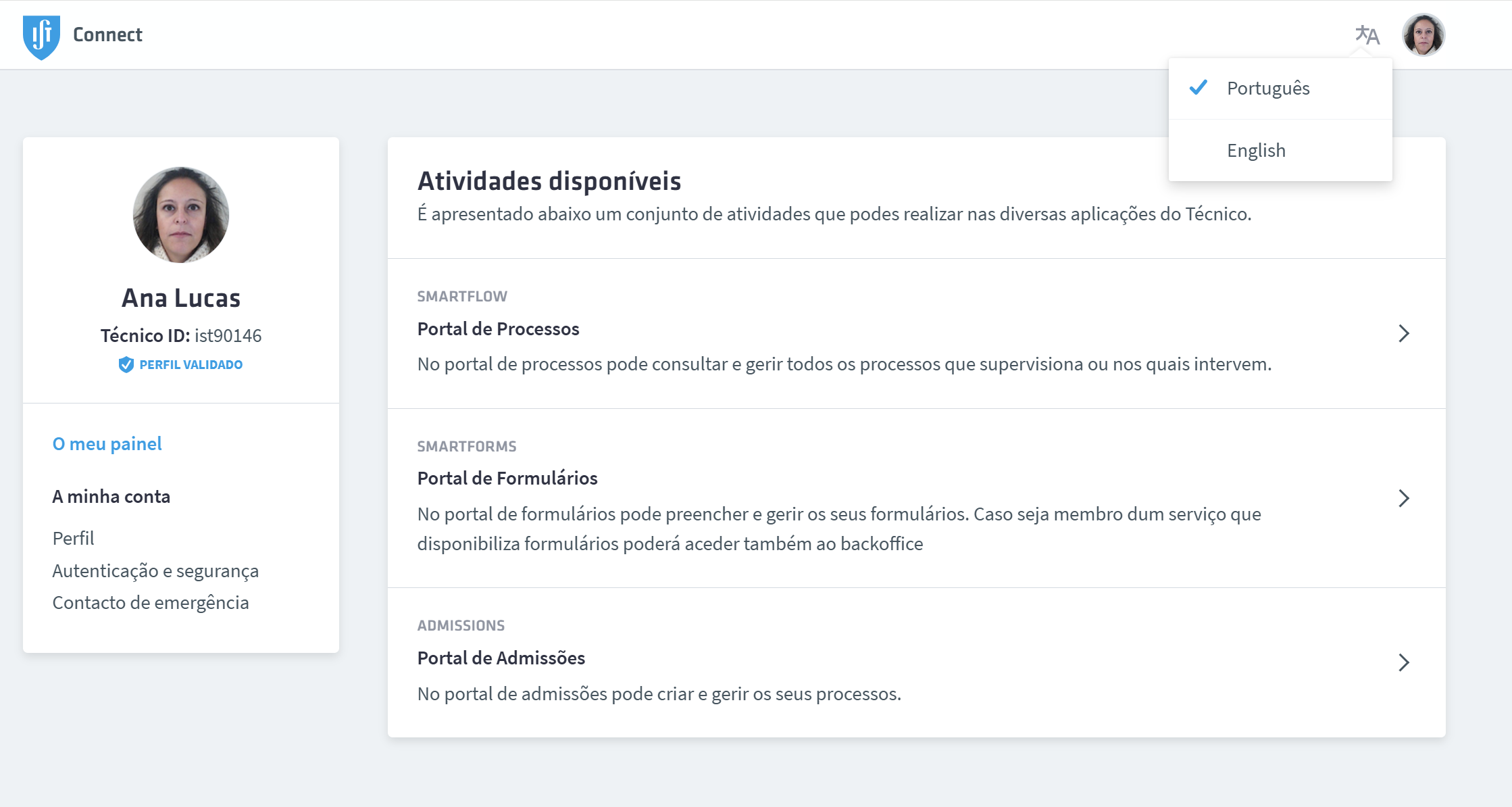 Acesso aos Formulários CONNECT
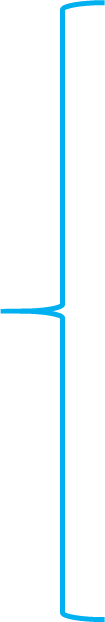 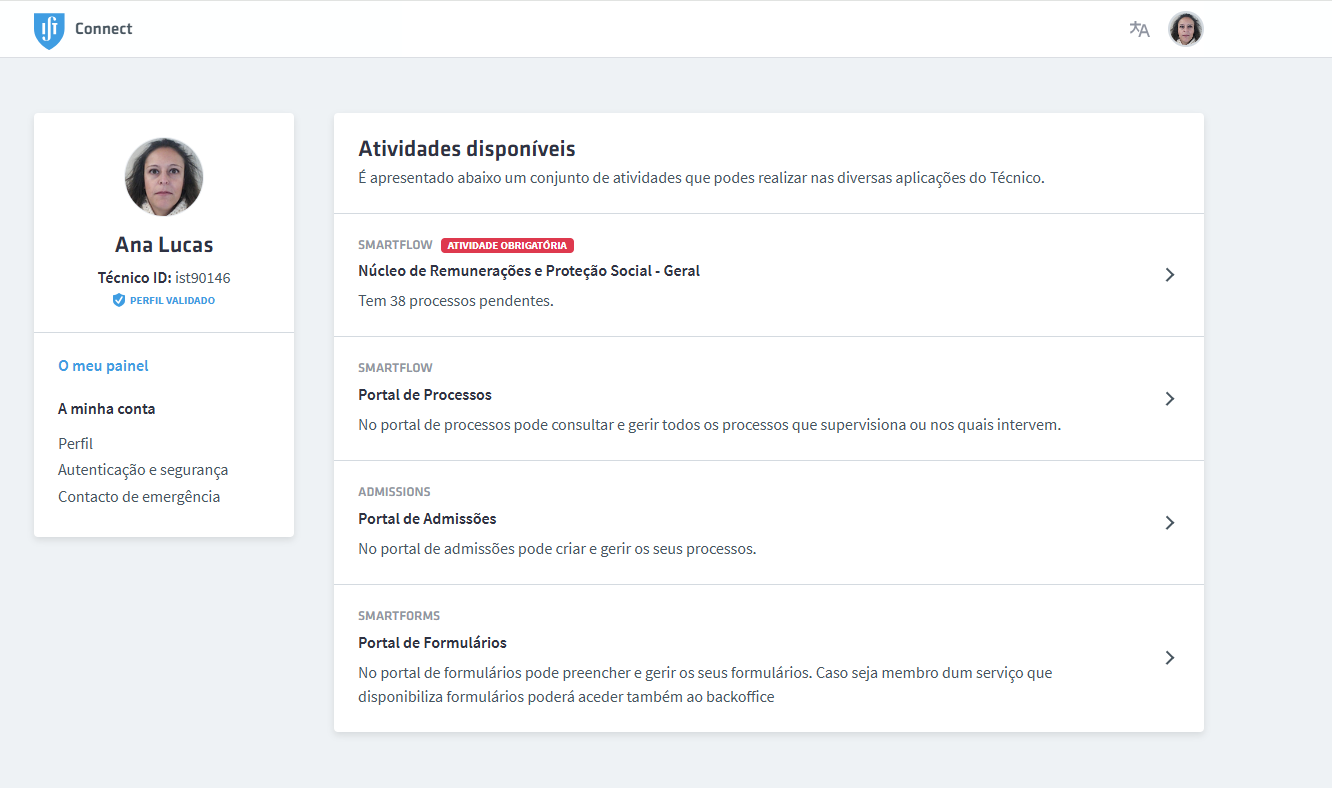 1
Acesso aos Formulários CONNECT
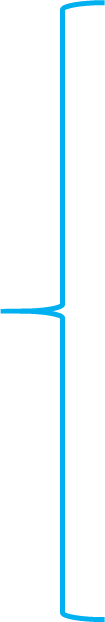 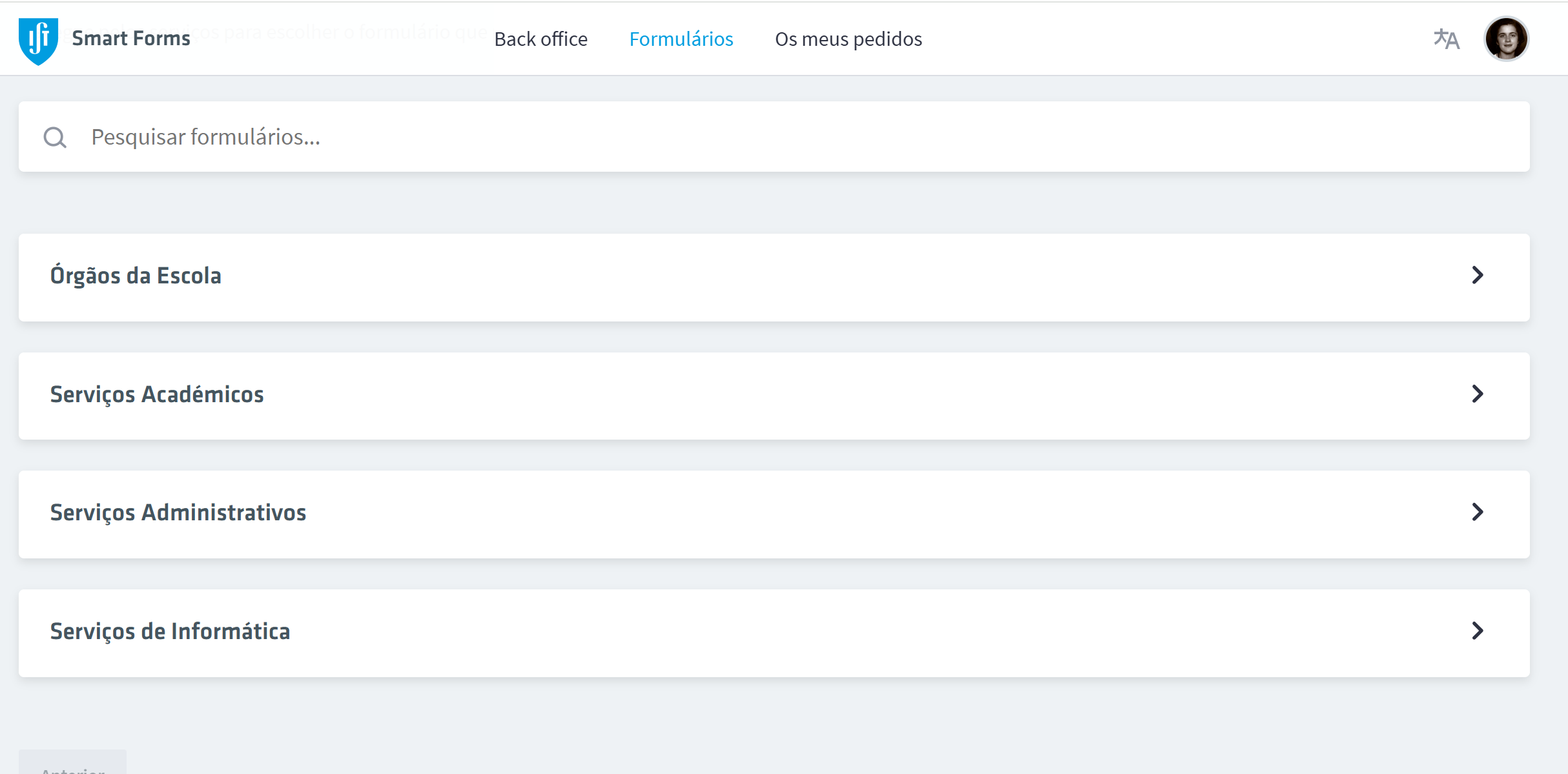 2
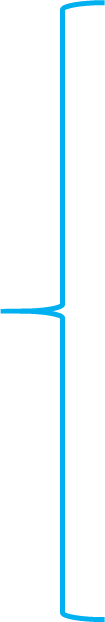 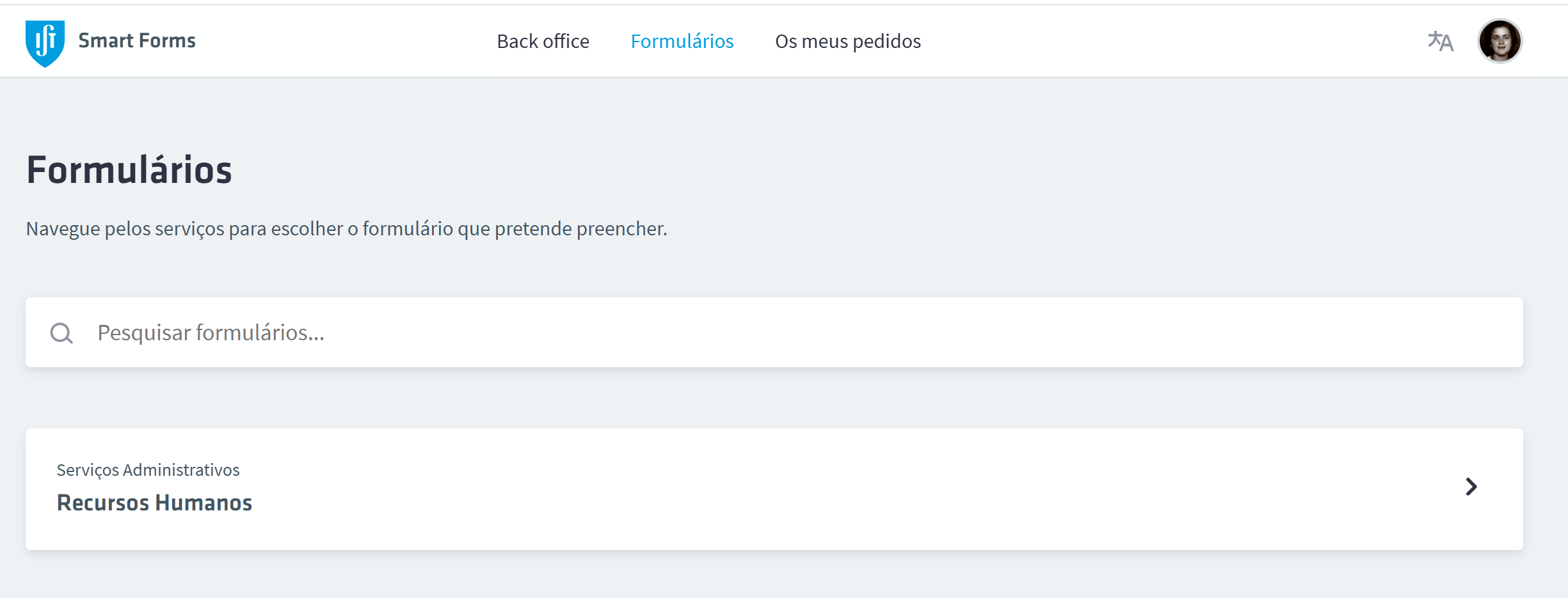 3
Acesso aos Formulários CONNECT
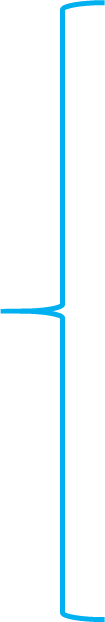 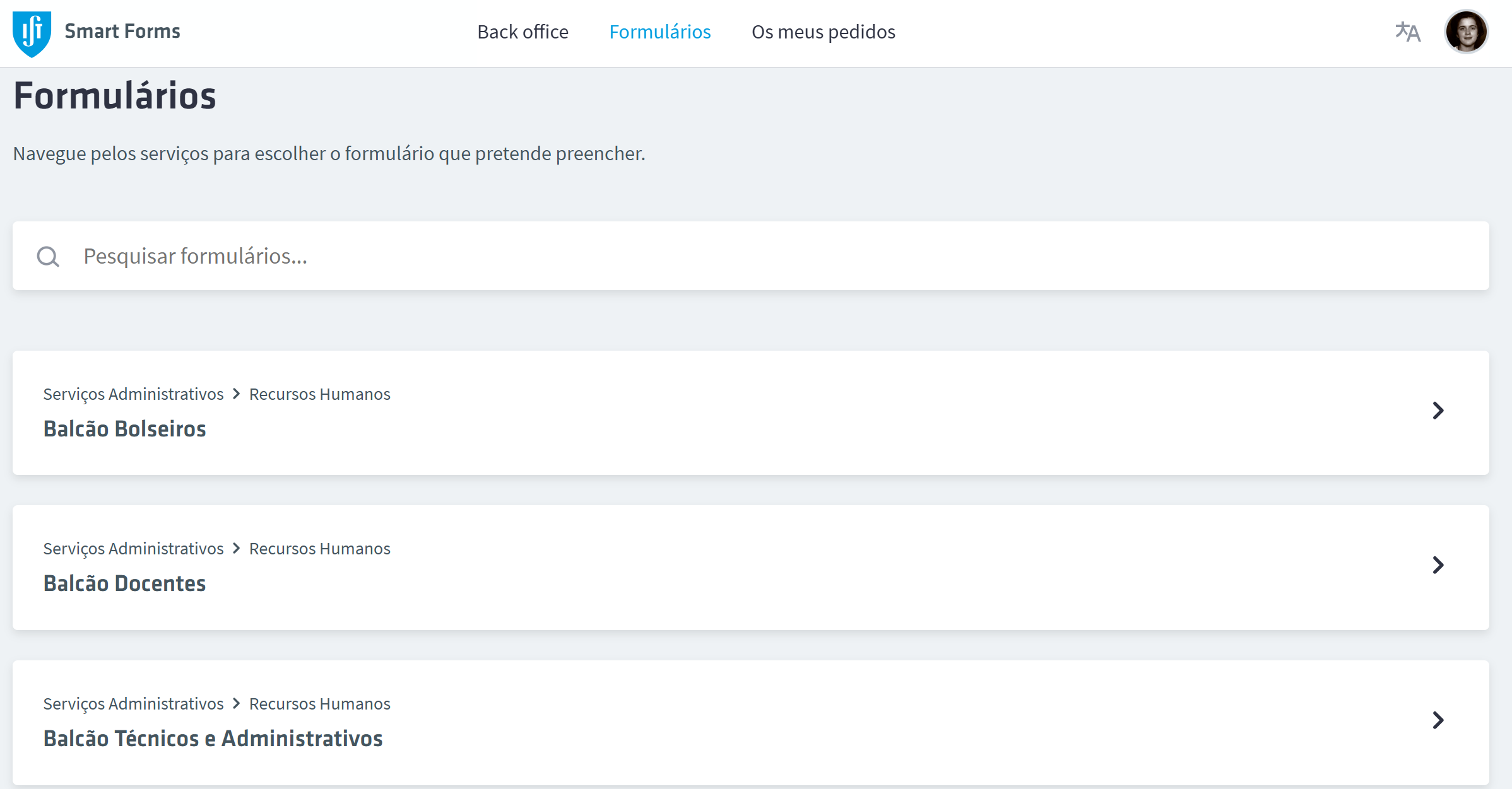 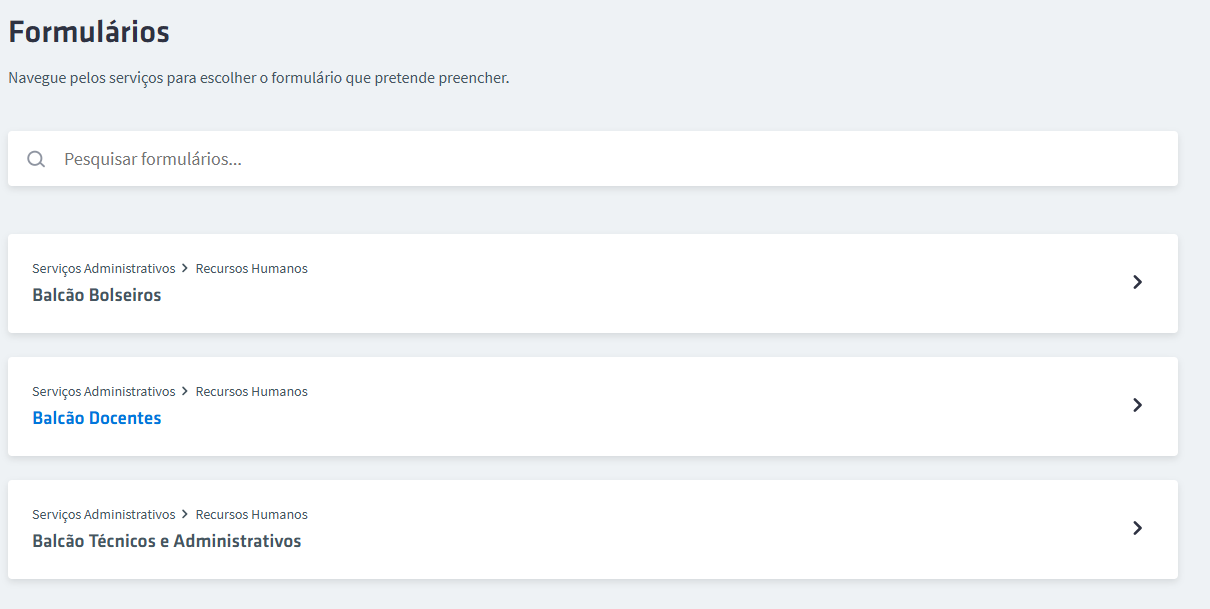 4
Acesso aos Formulários CONNECT
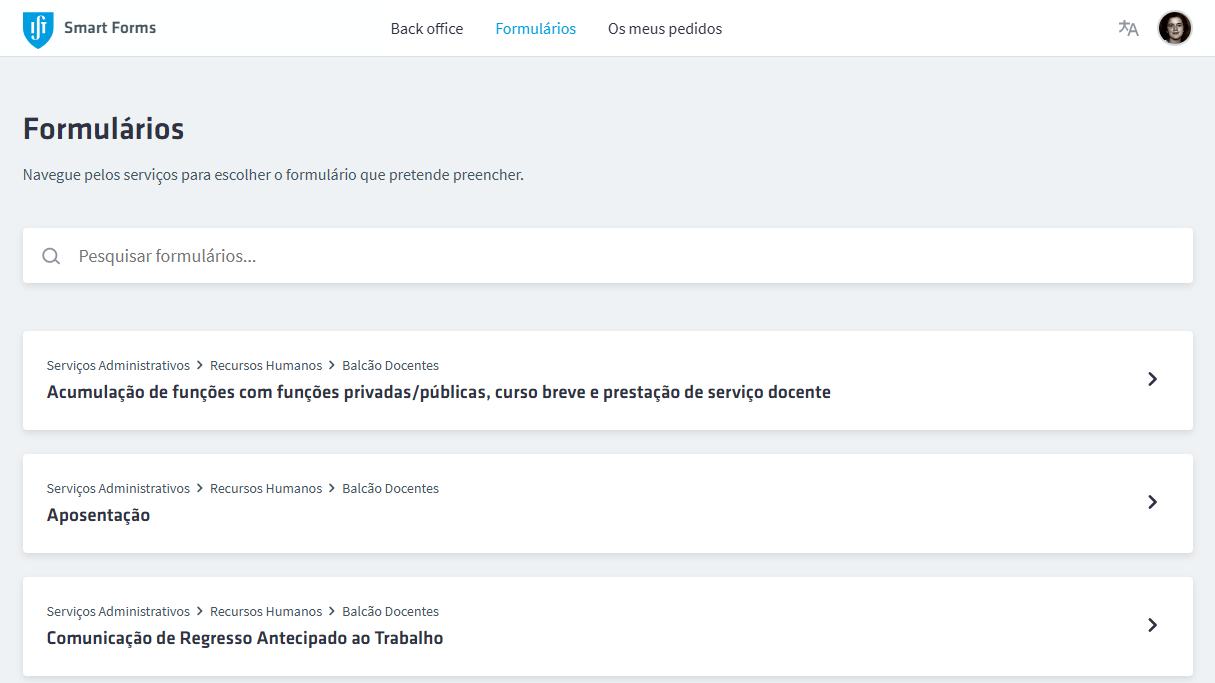 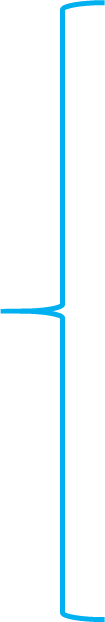 5
Exemplos de Preenchimento: Formulário Informação Conta Bancária no CONNECT
Formulário Informação Conta Bancária
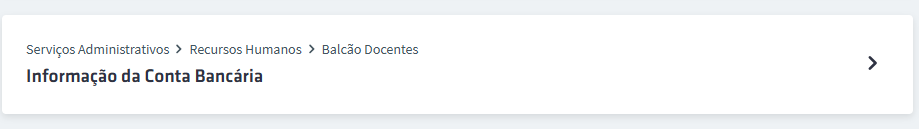 Formulário Informação Conta Bancária
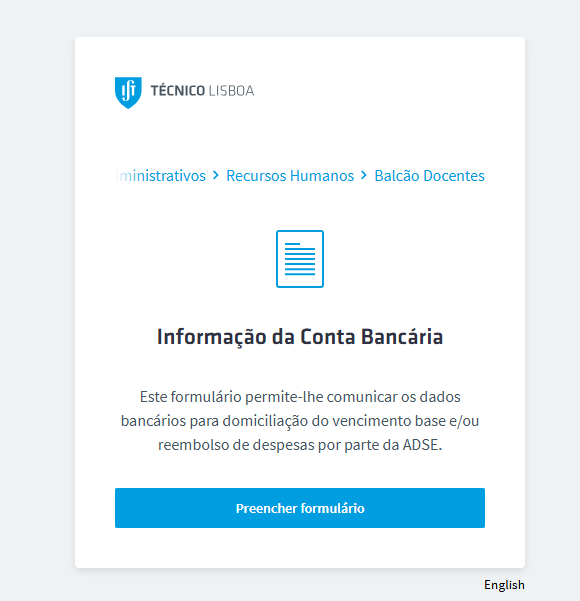 Formulário Informação Conta Bancária
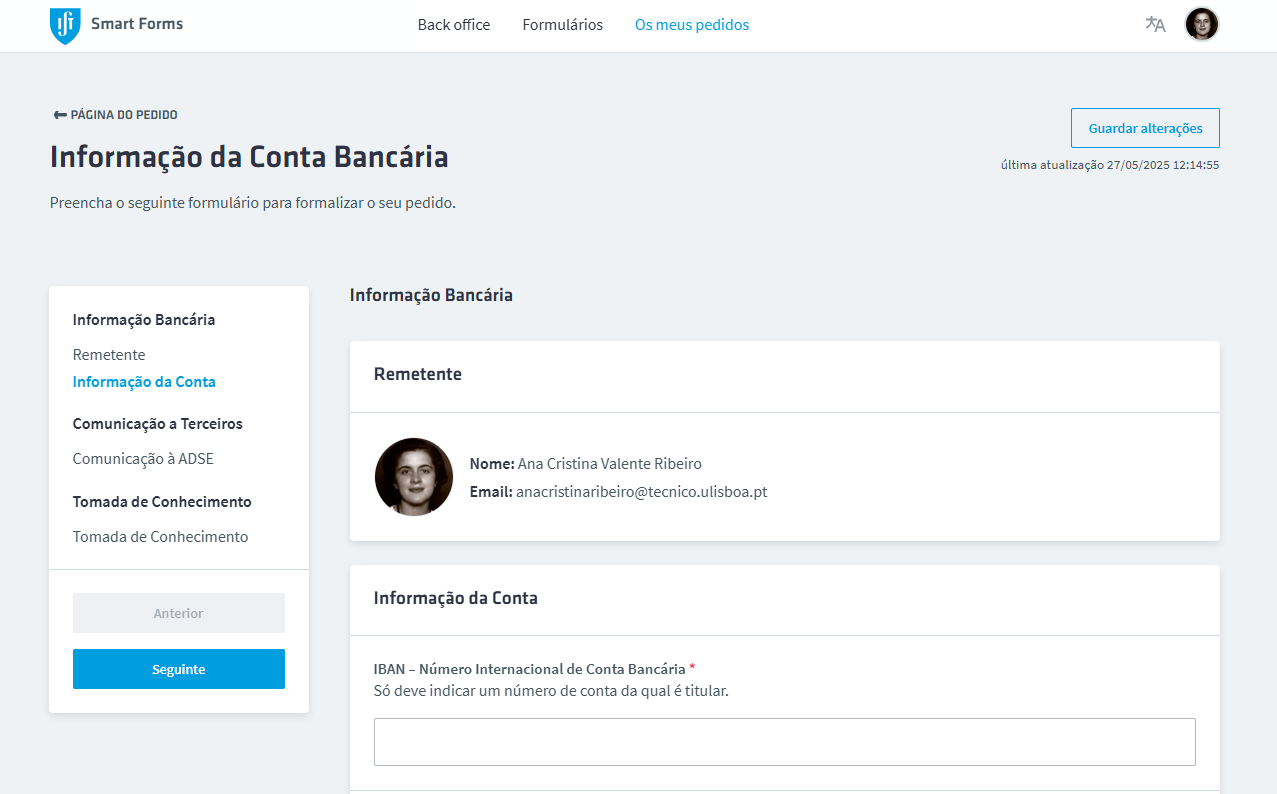 Formulário Informação Conta Bancária
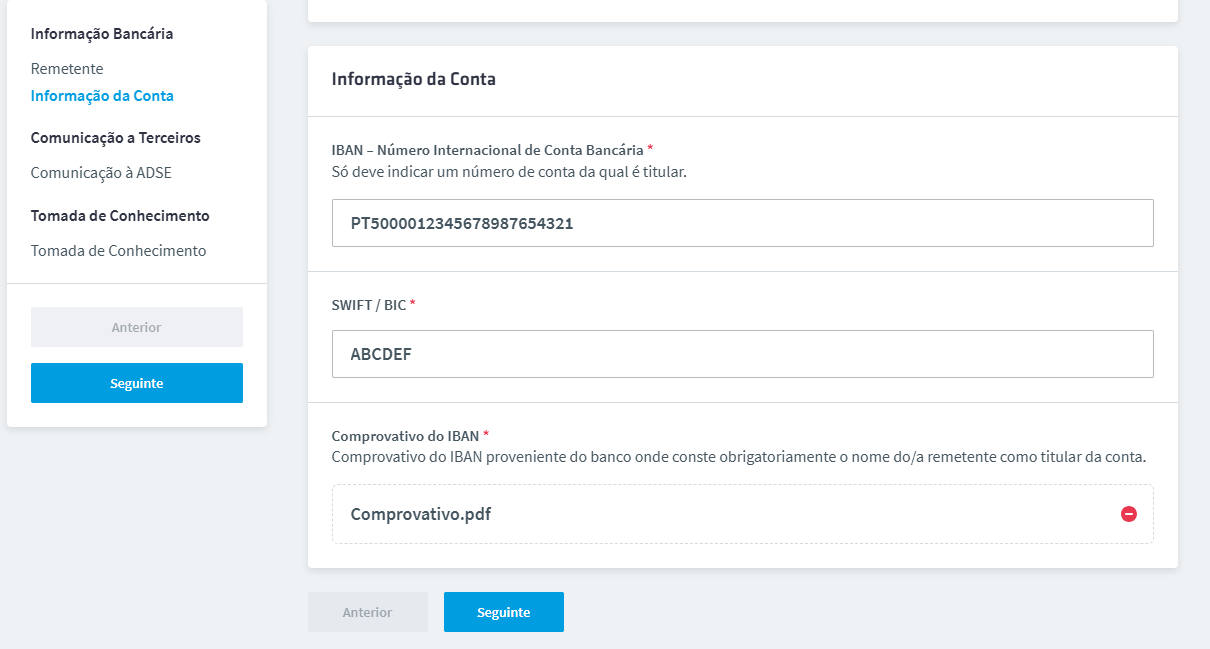 Formulário Informação Conta Bancária
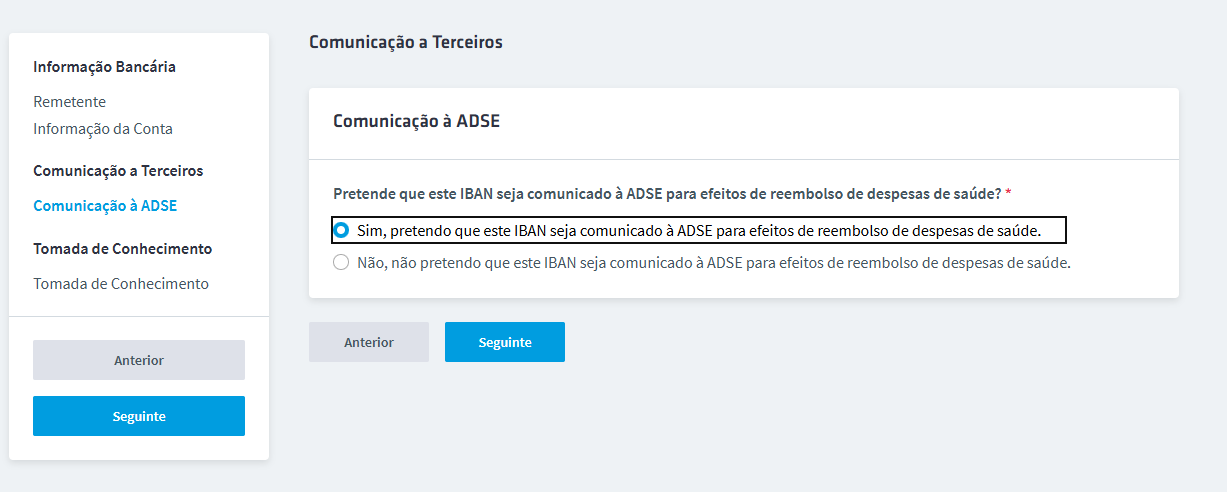 Formulário Informação Conta Bancária
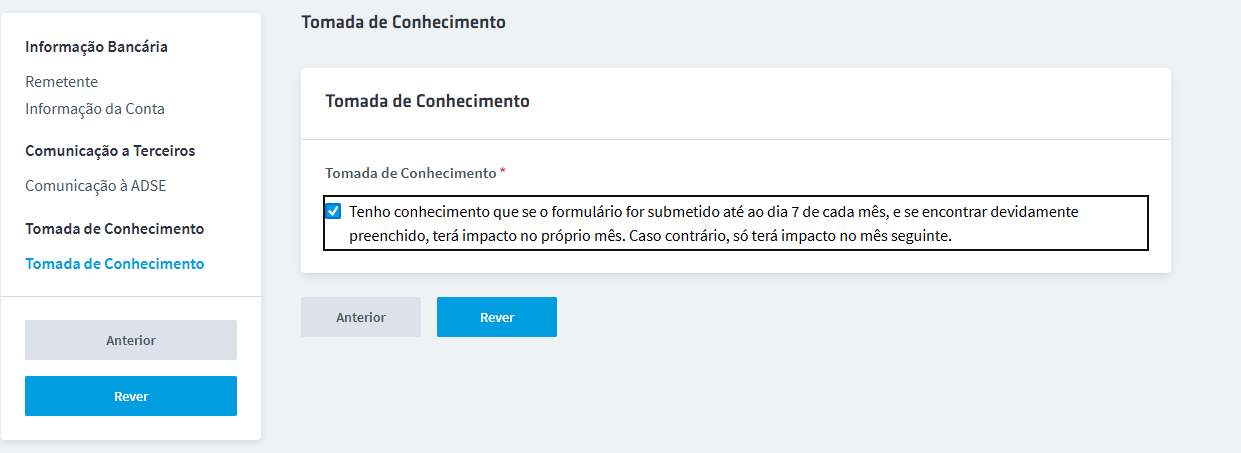 Formulário Informação Conta Bancária
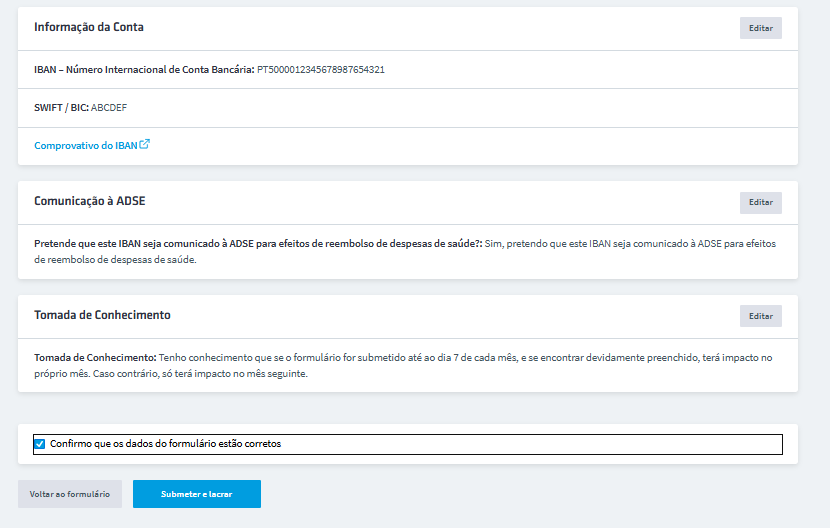 Resumo do pedido
Formulário Informação Conta Bancária
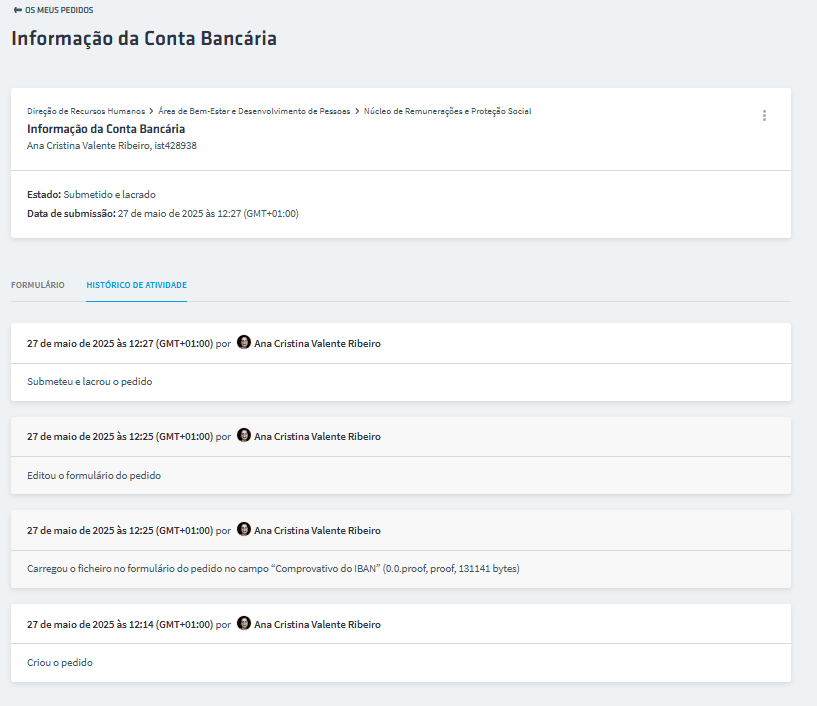 Histórico do pedido
Exemplos de Preenchimento: Formulário Licença Sabática no CONNECT
Formulário Licença Sabática
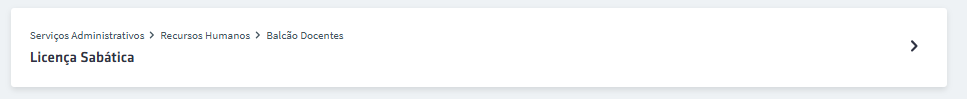 Formulário Licença Sabática
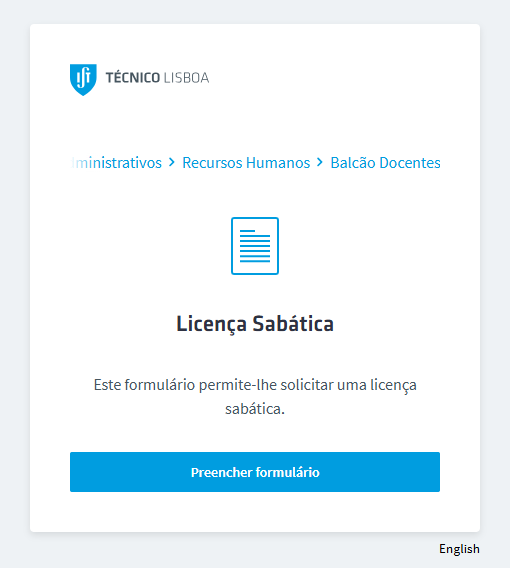 Formulário Licença Sabática
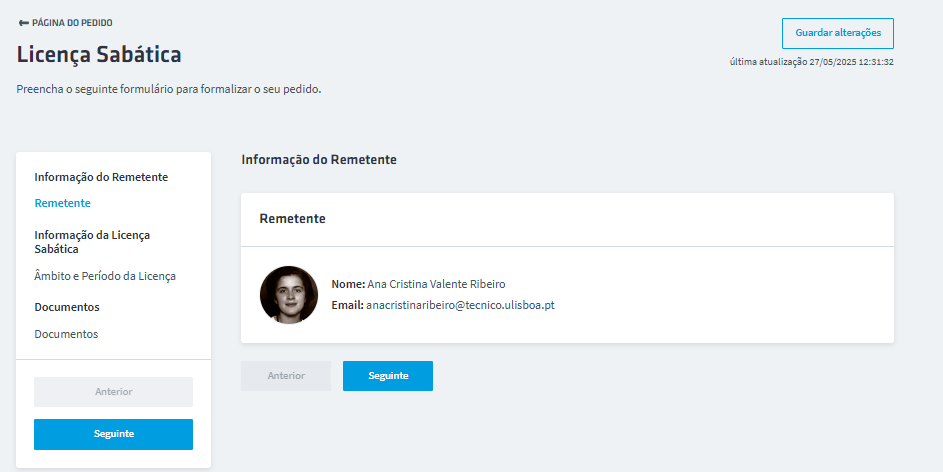 Formulário Licença Sabática
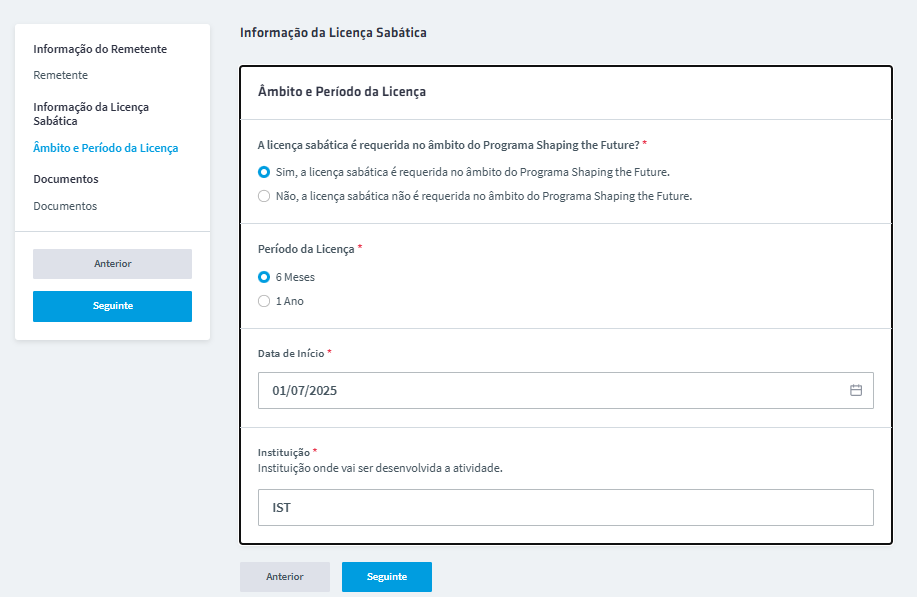 Formulário Licença Sabática
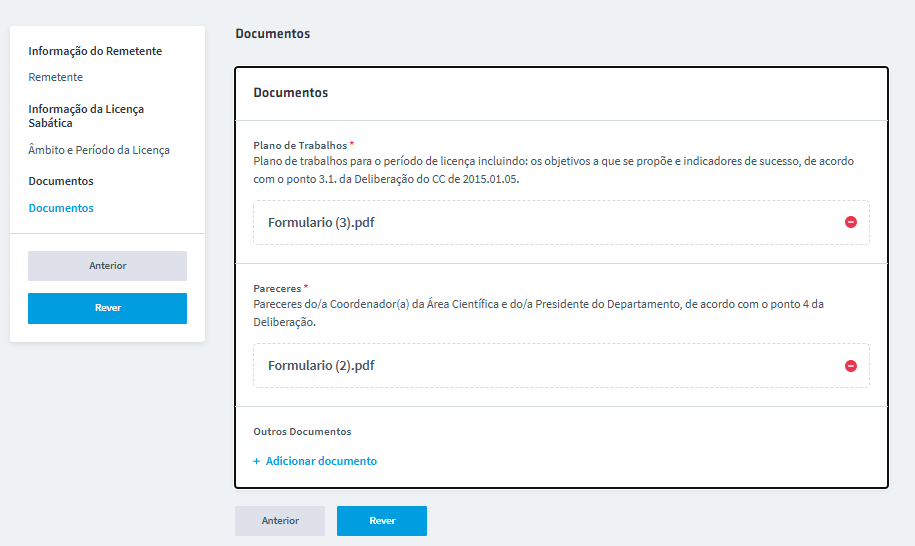 Formulário Licença Sabática
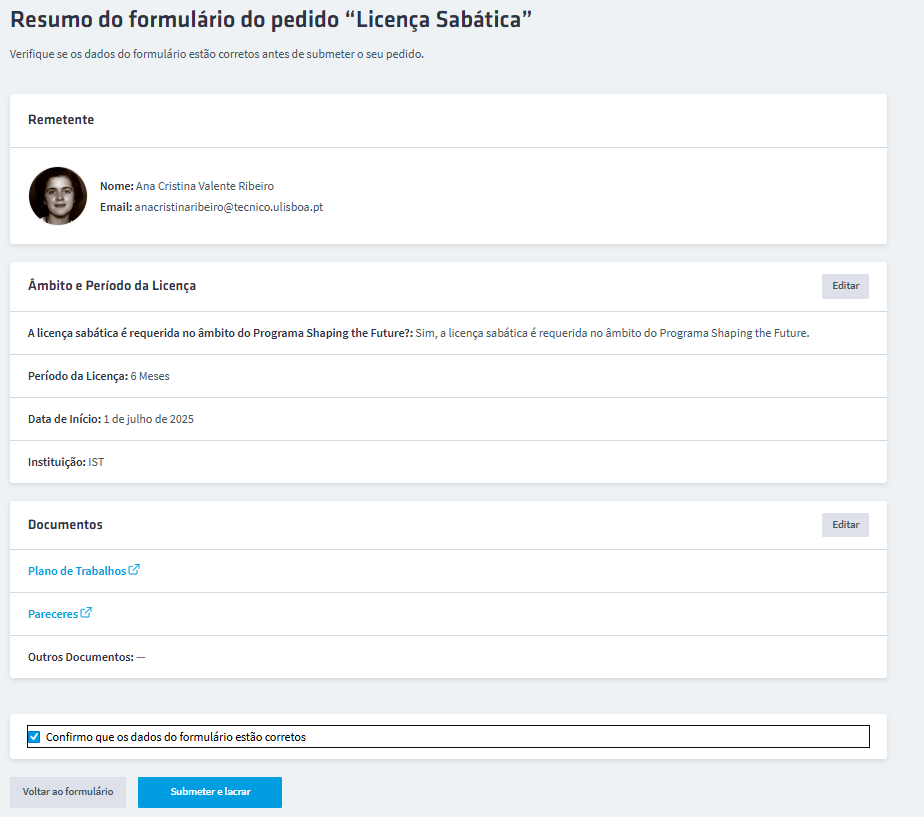 Formulário Licença Sabática
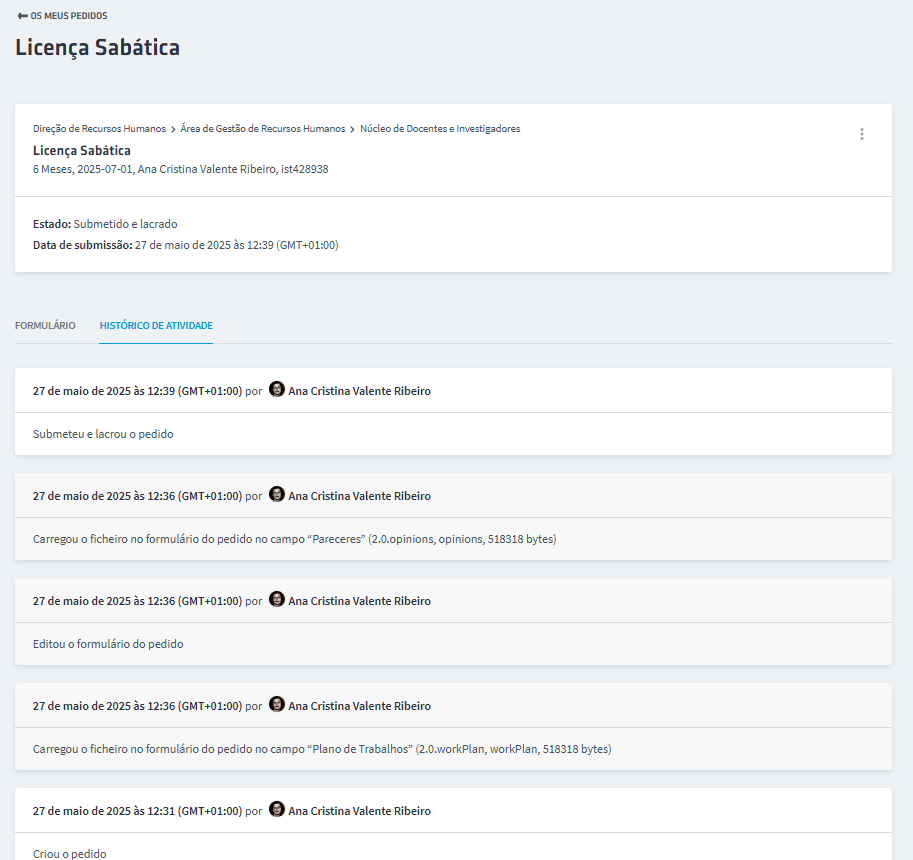 Histórico do pedido
Histórico e informações complementares
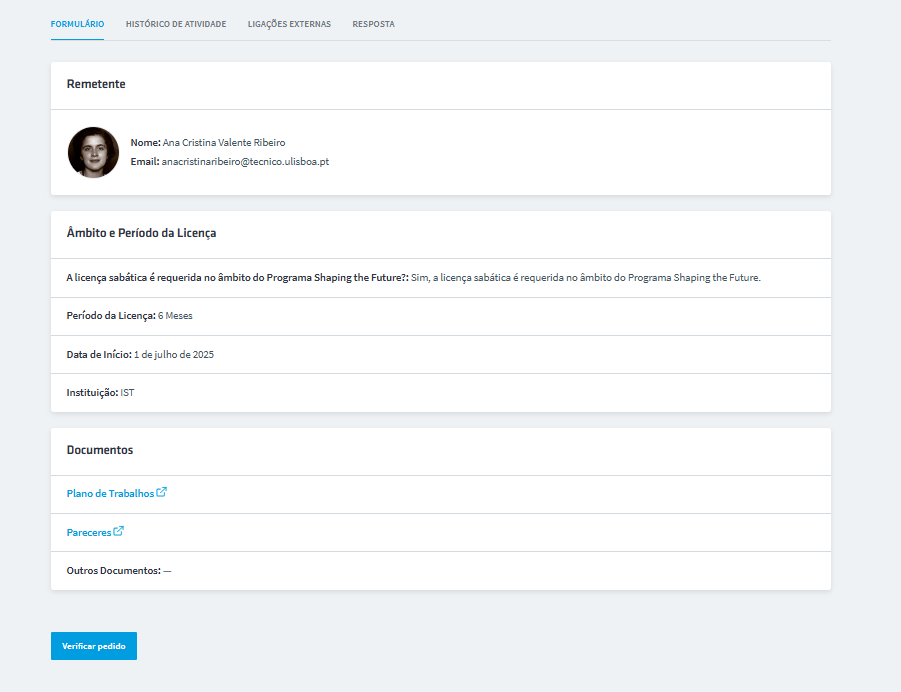 Resumo do pedido
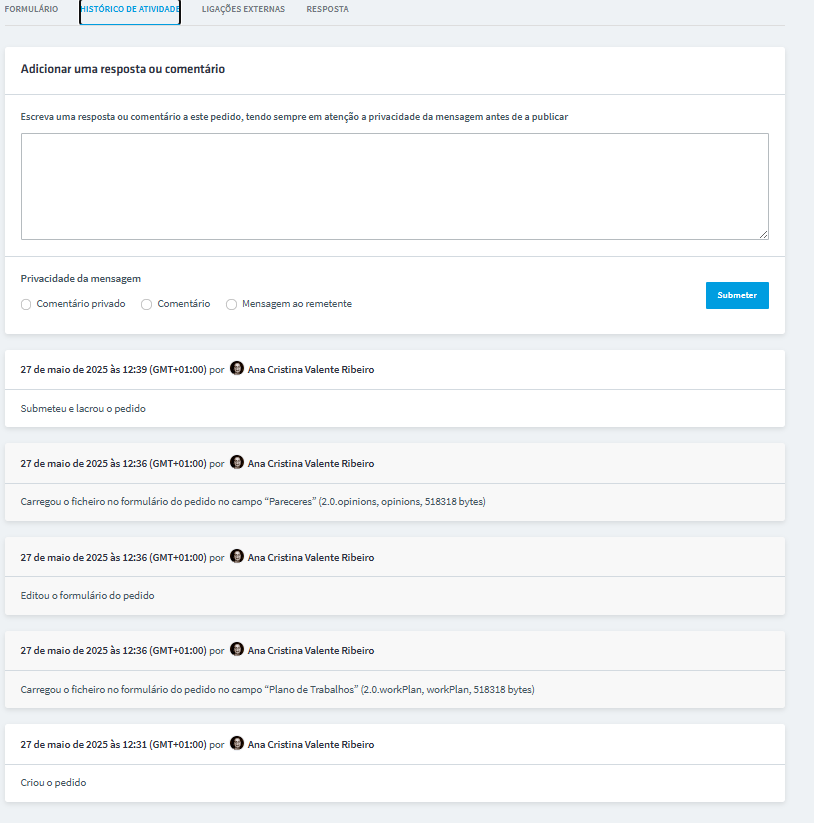 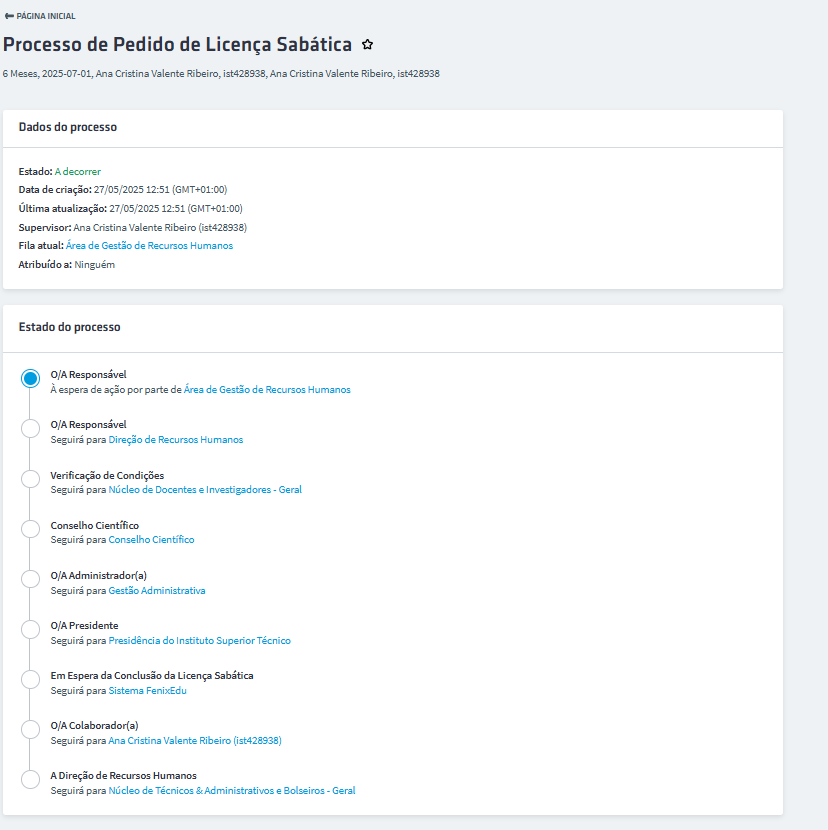 Fluxo só fica disponível após a DRH validar o pedido
Apoio ao processo de transição
Meios de Apoio ao Utilizador
1.    Atendimento Presencial na DRH
De segunda a sexta-feira das 10:00 às 12:30 e das 14:00 às 16:30
Disponibilização de um computador para esclarecimento de dúvidas no acesso e submissão dos formulários

2.    Caixa de Dúvidas
https://forms.gle/x9BG66Q8tfC7sRRJ9  

3.    Webinar Formulários Digitais da DRH
3 de junho de 2025, 10:30 - 11:30 → follow-up